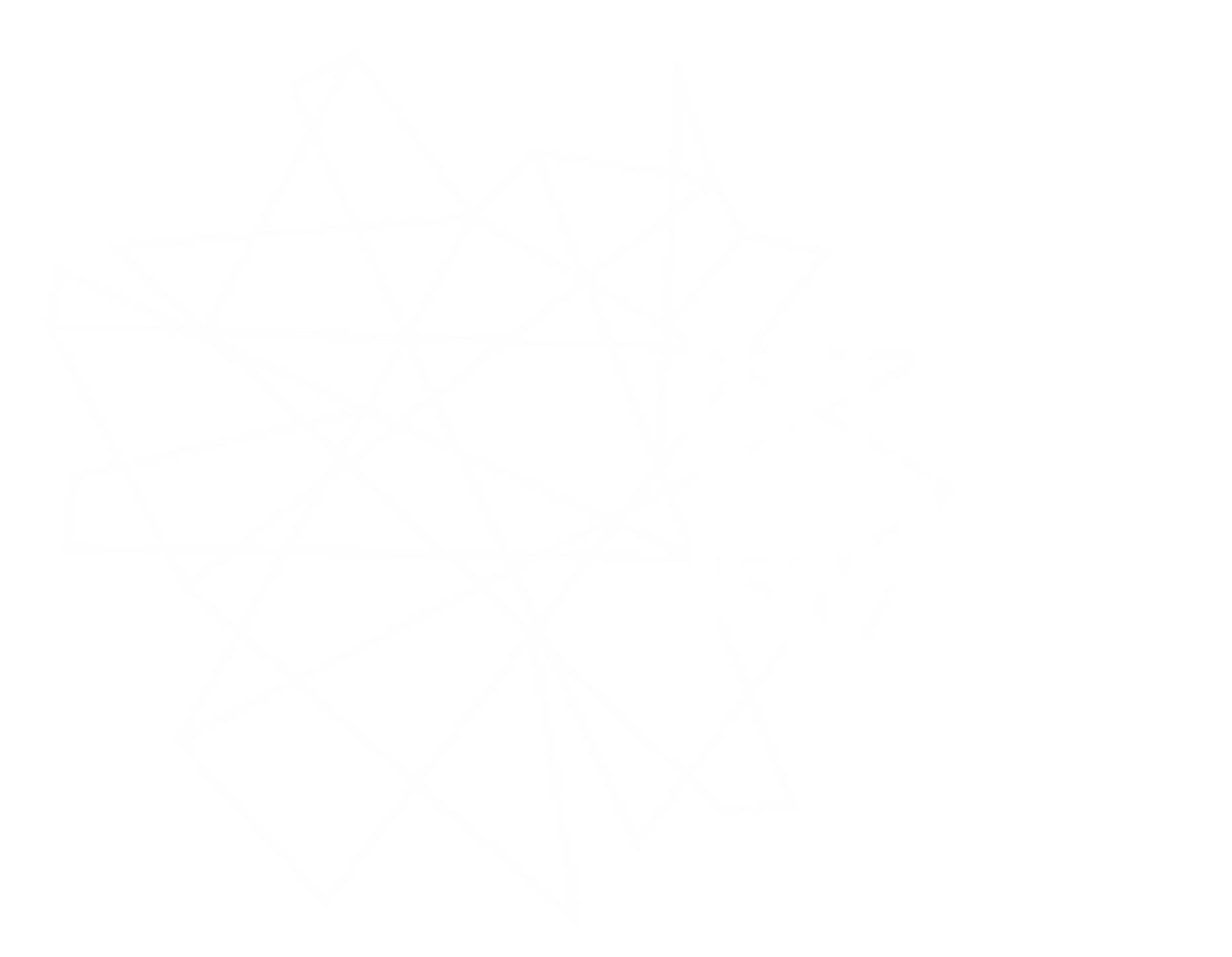 online webinar
Top tips for submitting Silver & Gold CREST Awards

Sep 2023
Managed by
Supported by
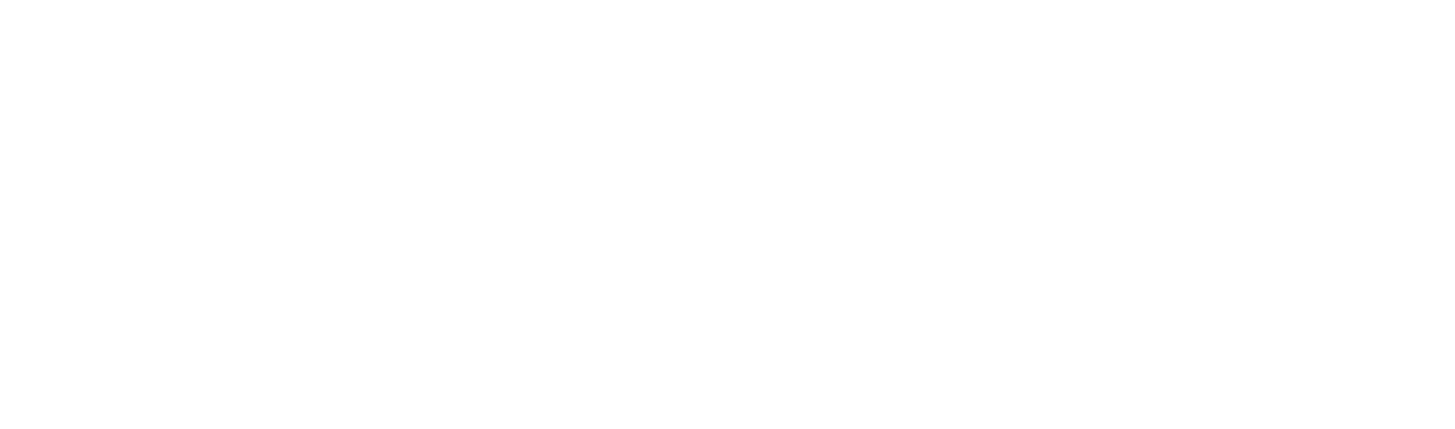 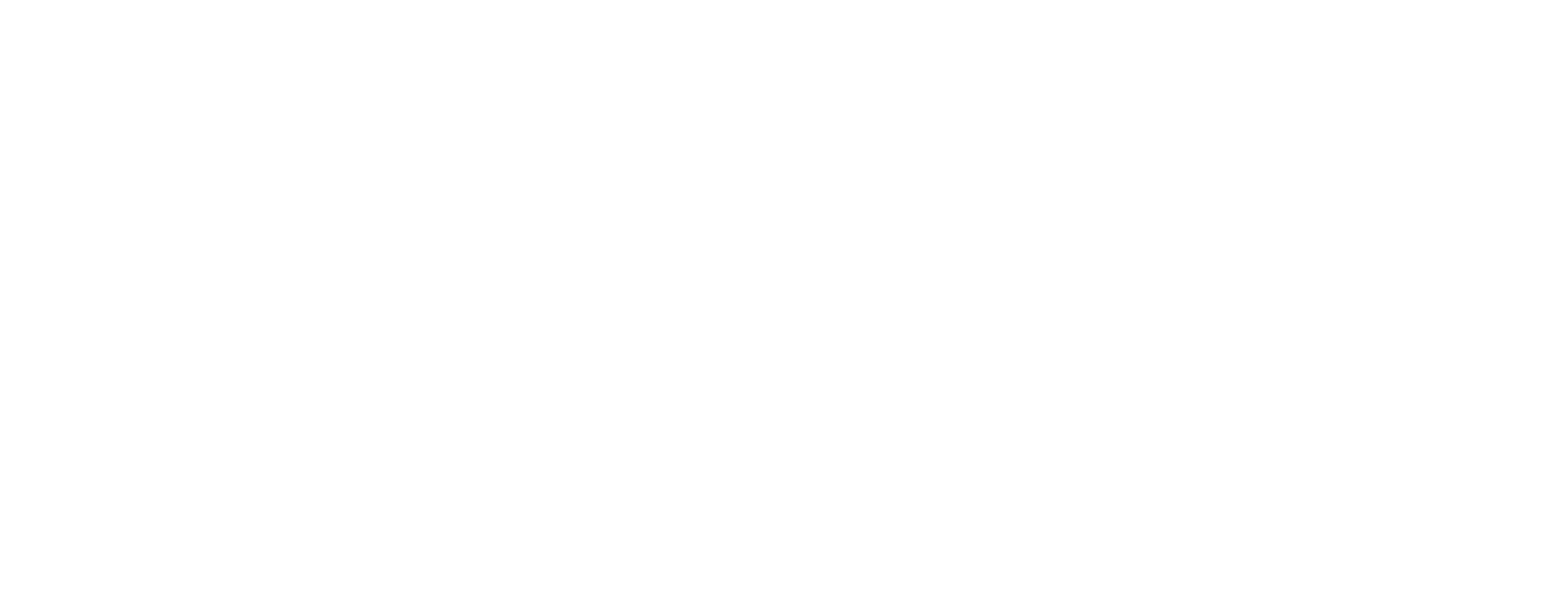 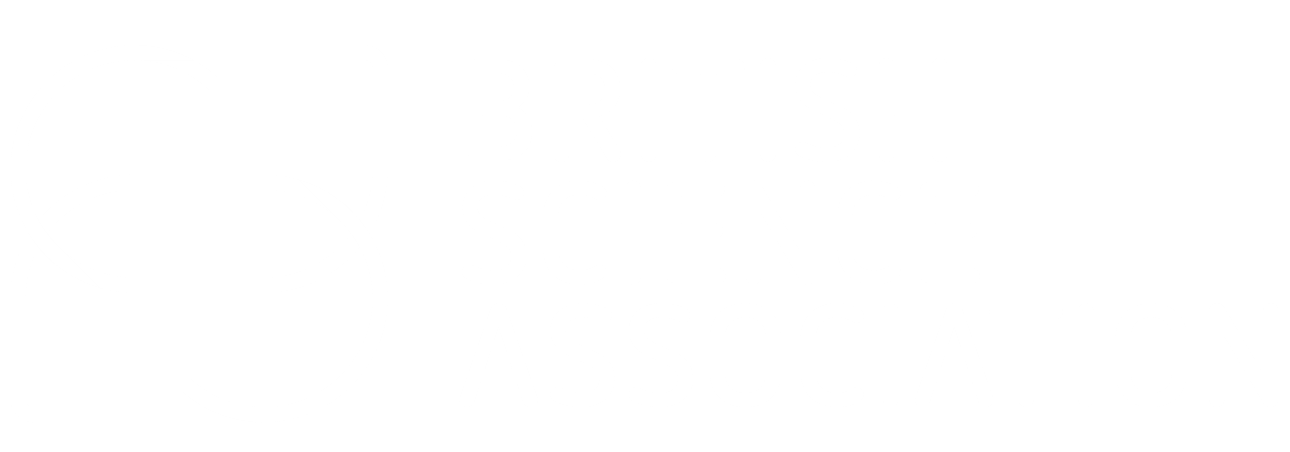 Introductions
Thanks for joining us! ​
Maria Rossini, Head of Education
Cristine​ Alcantara, Operations & Data Manager
Please put questions in the chat
Objectives
Provide an overview of CREST Gold and Silver Awards
Describe the relevant Award levels and look at ways to organize and record your work
Explain how to navigate the project submission process ​
Provide top tips for success​
Answer your questions​!
Poll
Not started my project yet
Done a project/placement already, but not written it up
Finished writing up my project but not submitted
Already submitted for CREST and have questions about the process
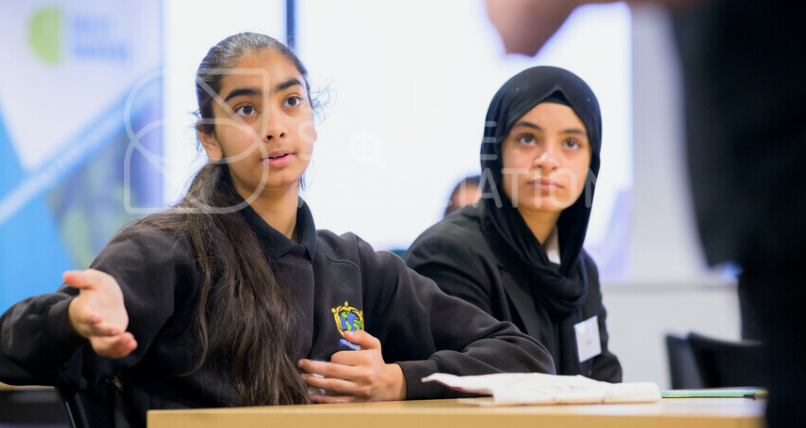 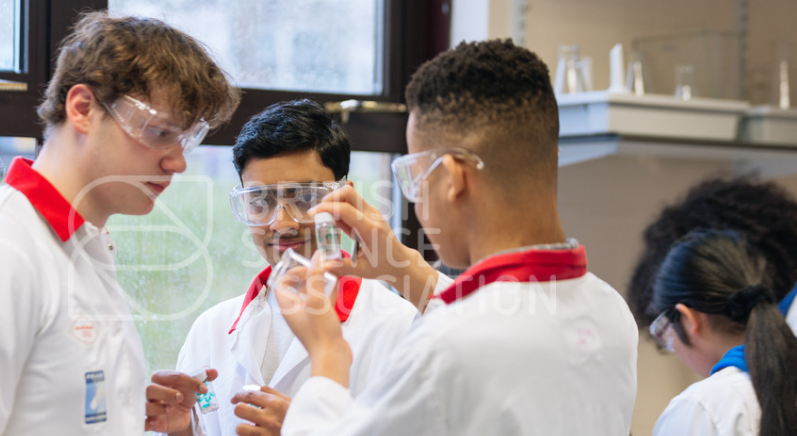 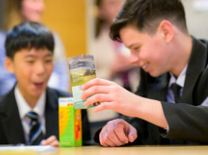 CREST Awards
an overview
The British Science Association
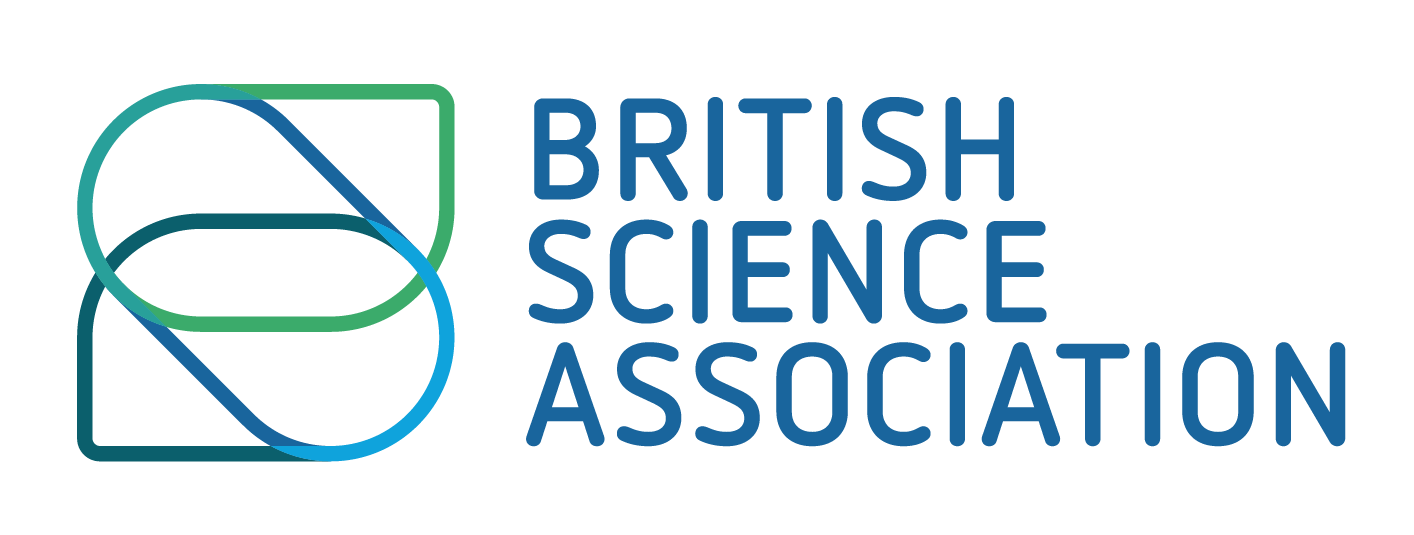 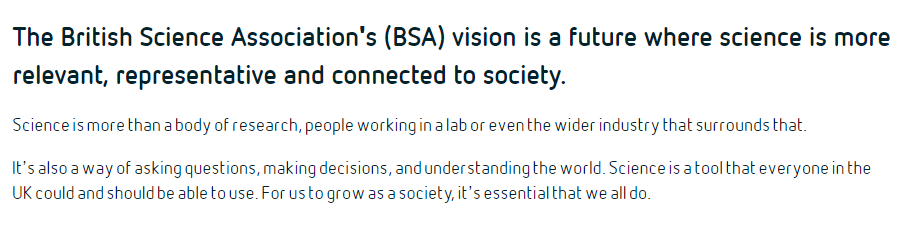 CREST Awards
The BSA’s flagship education programme
Been running for over 36 years
Aims to inspire young people to think like researchers and scientists
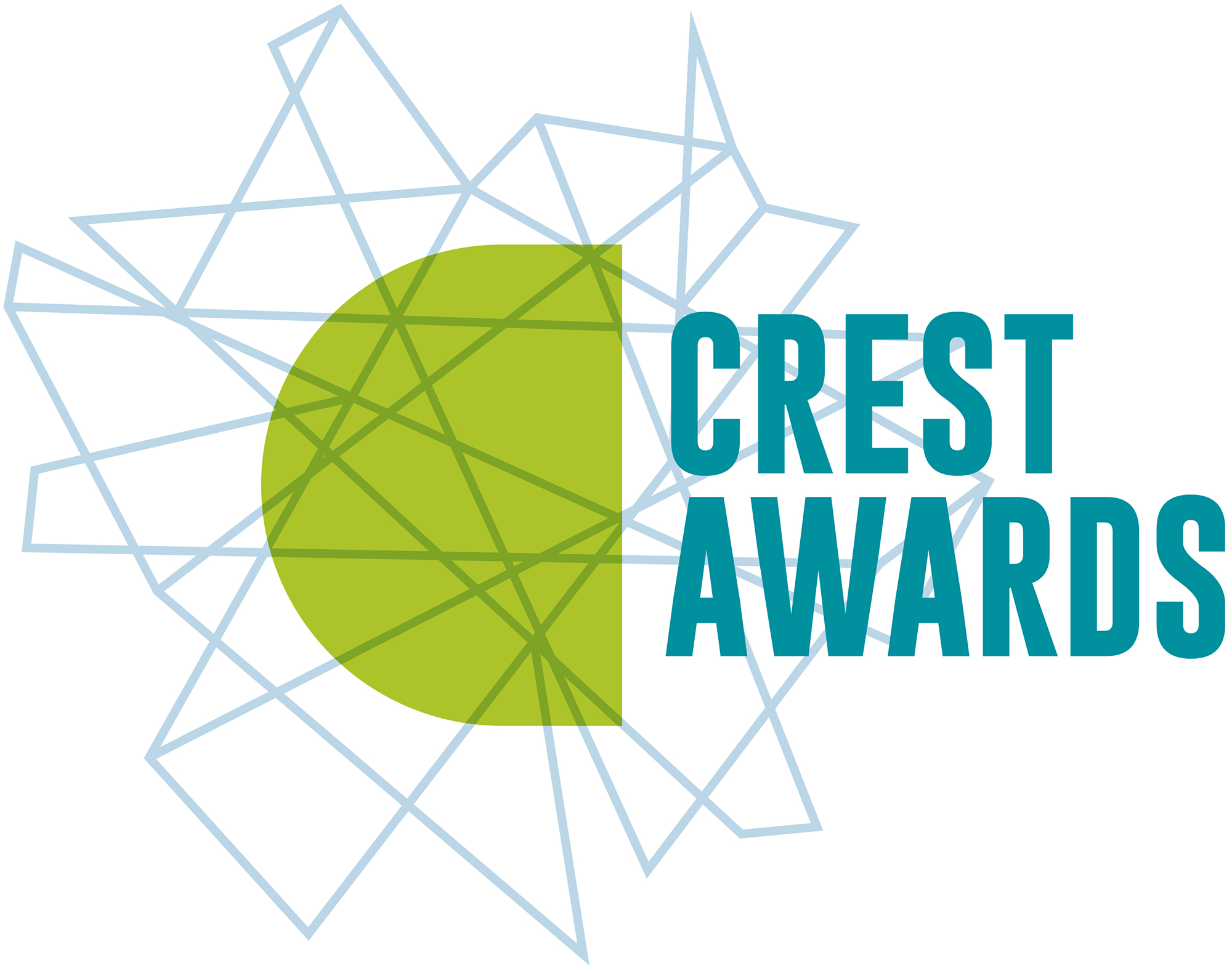 Externally assessed
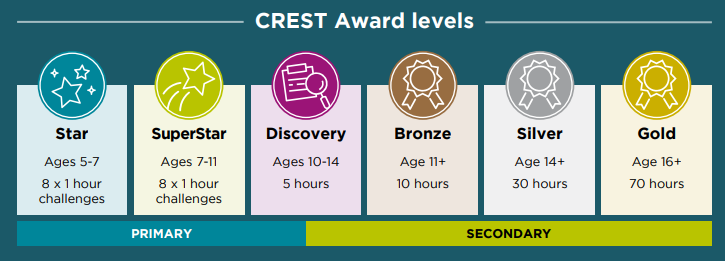 Gold and Silver CREST Awards
Any area of STEM
Traditional investigation (Hypothesis/methodology/conclusions)
Design and making (both real and digital)- (problem/aims/design solutions/testing/evaluation. Links well with GCSE and A level D&T coursework)
Literature review style research- (Well researched and referenced essay on a STEM topic. Often links well with EPQ)
Communication- (Developing a communication solution for an area of STEM with a particular audience. Still following a project process and including research on the topic and the needs of the audience)
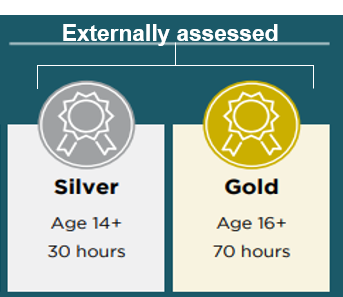 Eligible subject areas
Astrology

Biology

Chemistry
Design technology
Drama
Economics
Electronics
Engineering
English
Environmental science
Food technology
Geography
History
ICT/ Computer Science
Maths
Music
Physics
Psychology

Sociology 
Textiles
Other
[Speaker Notes: Practical Investigation are one of the most common project types for CREST. They aim to answer a question, hypothesis or problem.

These projects aim to design and create a product that meets a specific aim. Design and Make projects can start with a broad scope, which is then narrowed down to something more specific.
Example: Past topics have included designing and making a skateboard and designing and building a model catamaran.

These projects aim to provide a fresh perspective or strengthen an argument for a disputed STEM topic through data gathering and analysis.
Example: Past projects have included topics such as, 'The effects of reminding students about their previous grades on exam performance’

These projects aim to inform a specific audience about a topic or raise their awareness and interest in STEM.
Example: Past projects have included students developing a science show; building an interactive museum exhibit that explained a scientific principle; and a radio show where students interviewed a scientist.]
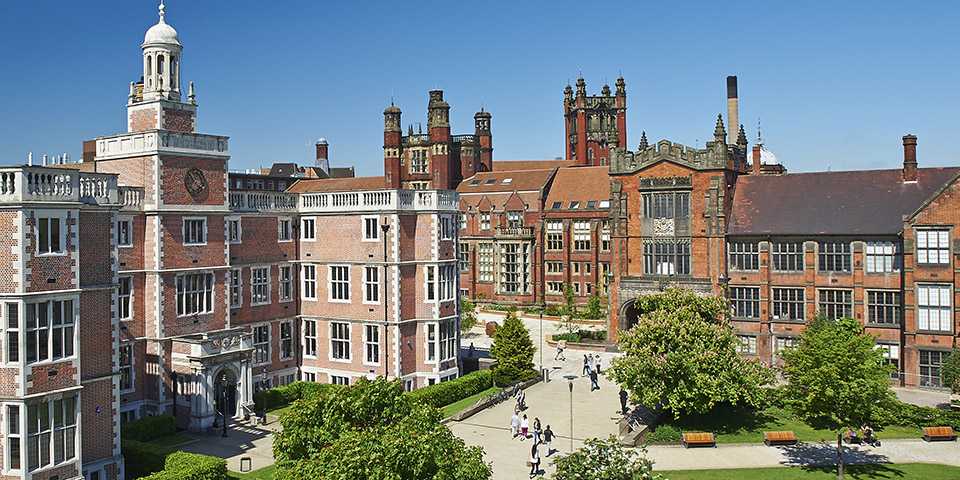 Case study
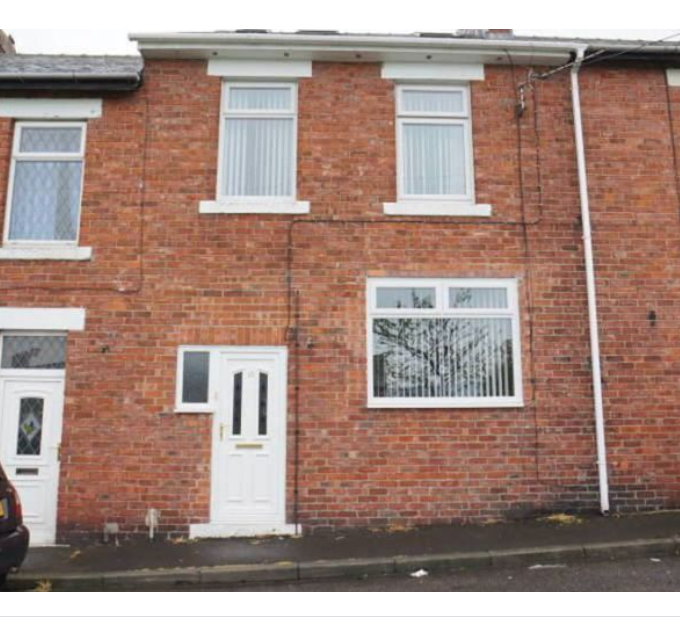 Student X:
FSM
Living in area of high deprivation, with a disabled parent
Dropped out of school
Continued a summer placement, where she did CREST Gold
Went back to school
Got top A level grades
Graduated with a 2.1 from Newcastle University
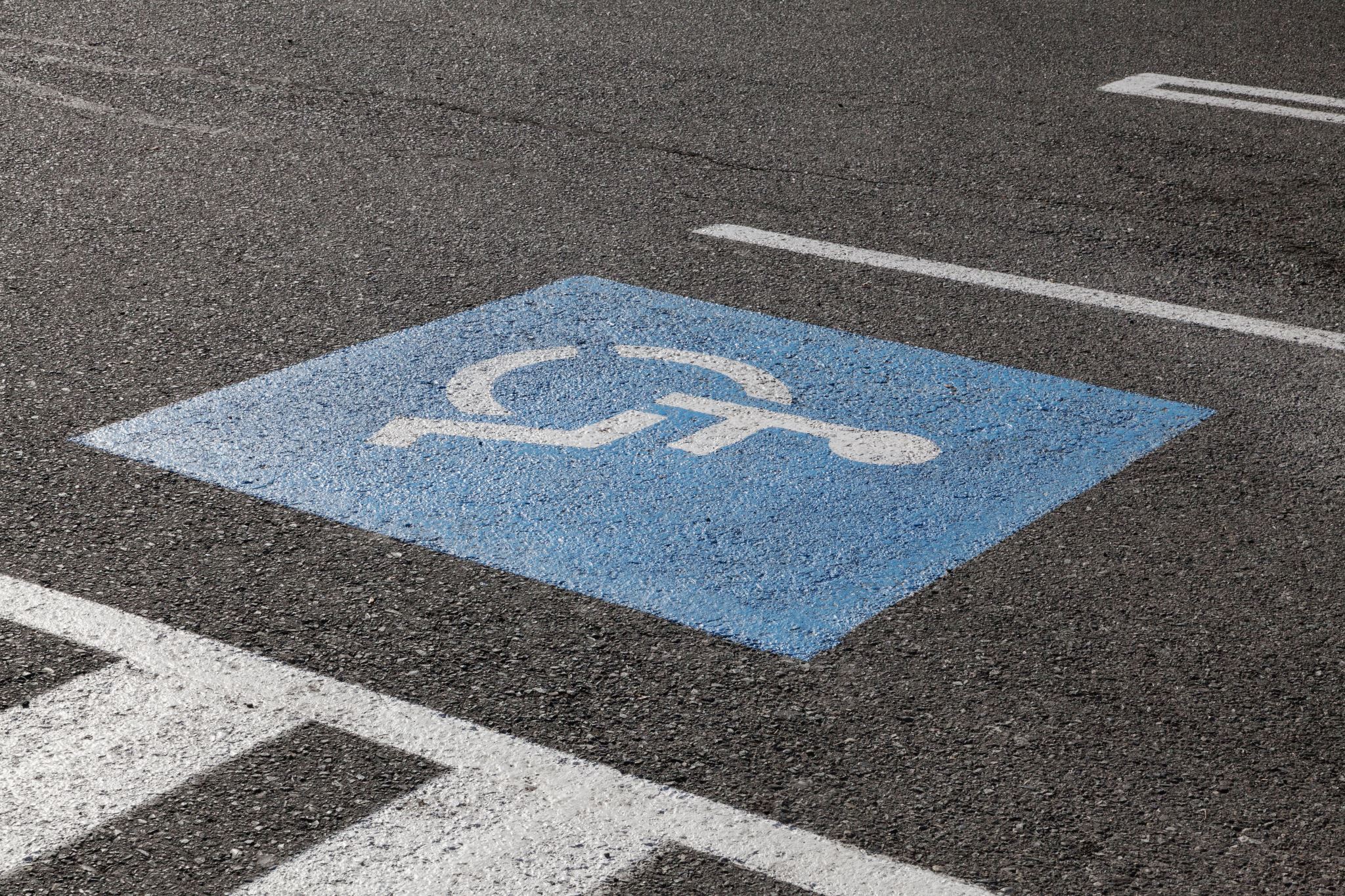 Receiving my CREST Award gave me the boost I needed to get back into science and gave me something interesting to talk about in my University applications. It was a pivotal point in my career, and I don’t think I’d have studied/worked in STEM without it.
This Photo by Unknown Author is licensed under CC BY-SA-NC
Student X
Now I work for the British Science Association and I love that my job has taken me full circle to encouraging other young people to get the most out of doing a CREST Award
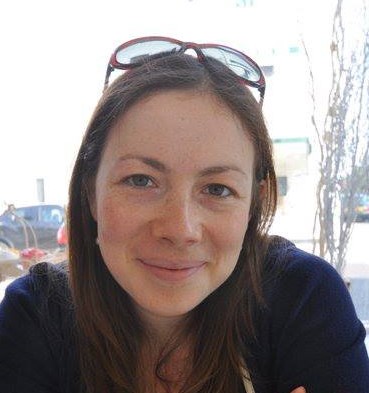 Benefits of having a CREST Award
Well respected by universities and employers​
Provides evidence and recognition of your project work skills​
Emphasises the real-world context of your research​
Enhances your CV and UCAS personal statement ​
Illustrates your employability skills​
Can help to develop your professional network​
Illustrates additional effort, commitment​ and interest
Provides interviewers with something interesting to ask you about​
Employability skills
Personal statements
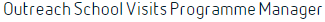 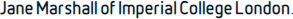 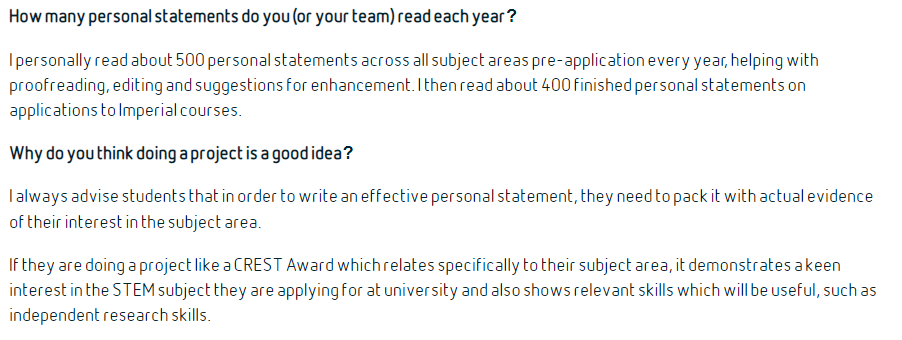 Personal statements
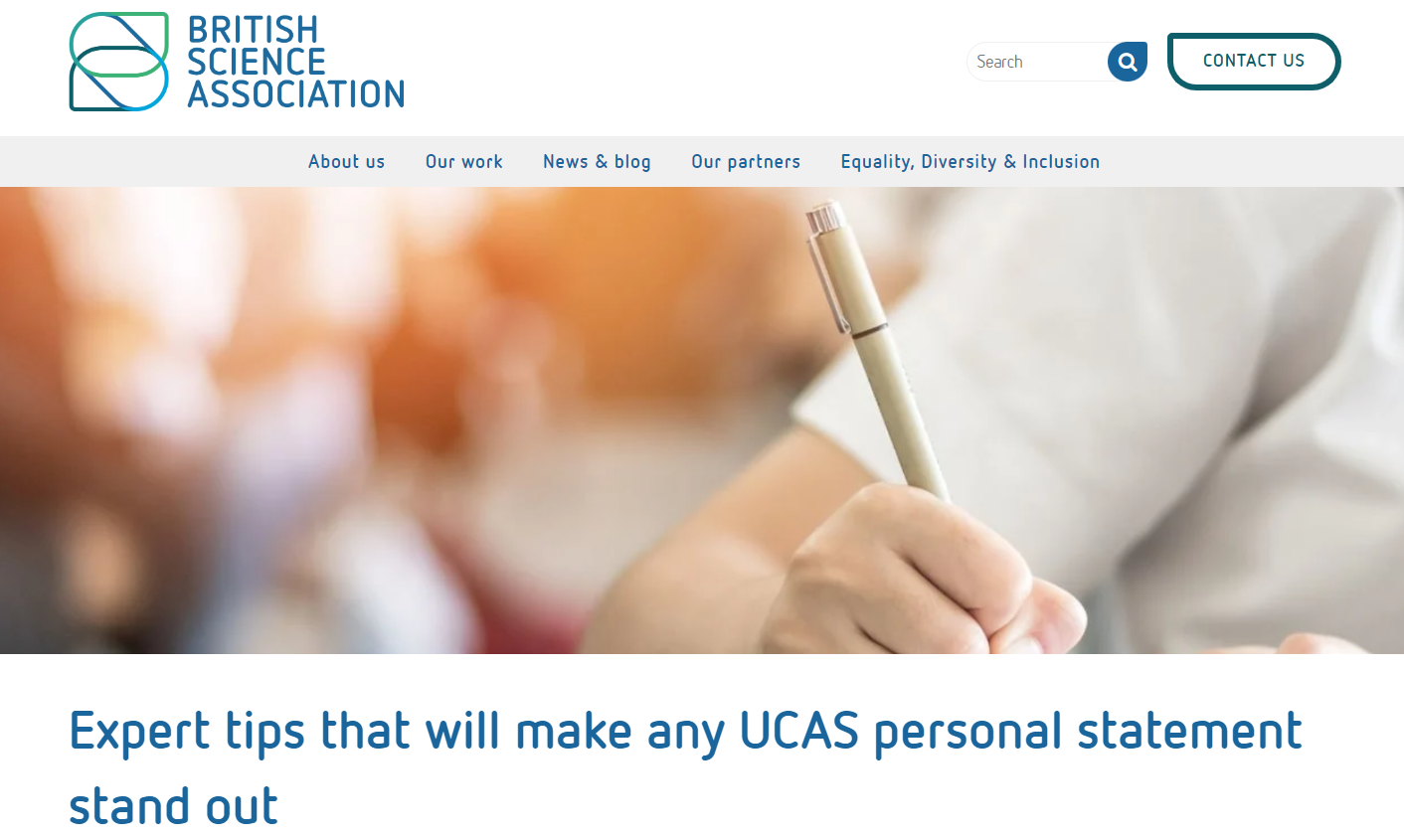 https://www.britishscienceassociation.org/Blog/expert-tips-that-will-make-any-ucas-personal-statement-stand-out
Student feedback
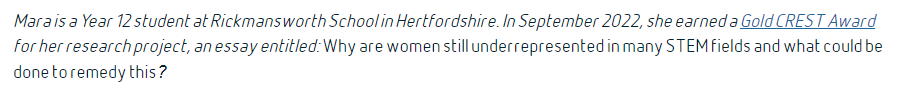 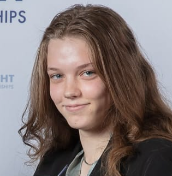 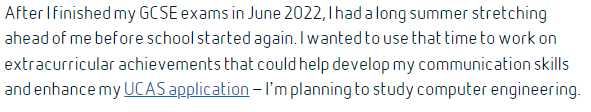 Student feedback
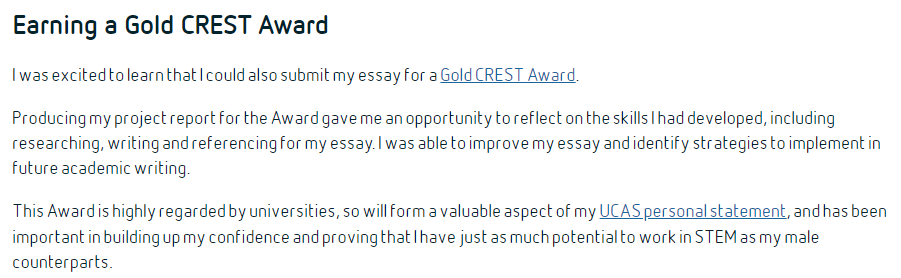 https://www.britishscienceassociation.org/Blog/education-underrepresentation-and-the-next-generation-a-crest-awards-case-study
Student feedback
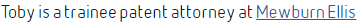 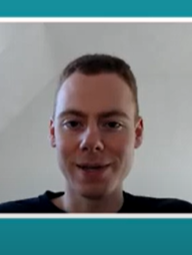 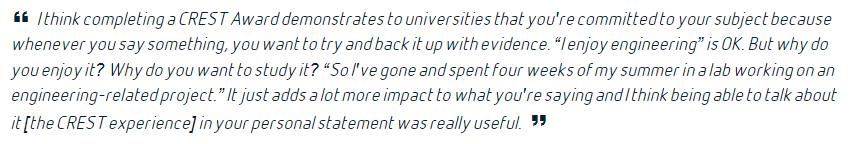 https://www.britishscienceassociation.org/Blog/how-crest-awards-boost-ucas-applications-university-admission-interviews
Types of project work
Practical investigation
Design and make
Research
Communication
Presenting project work
Written report
Scientific poster
PowerPoint
Video
Series of blog posts
[Speaker Notes: Practical Investigation are one of the most common project types for CREST. They aim to answer a question, hypothesis or problem.

These projects aim to design and create a product that meets a specific aim. Design and Make projects can start with a broad scope, which is then narrowed down to something more specific.
Example: Past topics have included designing and making a skateboard and designing and building a model catamaran.

These projects aim to provide a fresh perspective or strengthen an argument for a disputed STEM topic through data gathering and analysis.
Example: Past projects have included topics such as, 'The effects of reminding students about their previous grades on exam performance’

These projects aim to inform a specific audience about a topic or raise their awareness and interest in STEM.
Example: Past projects have included students developing a science show; building an interactive museum exhibit that explained a scientific principle; and a radio show where students interviewed a scientist.]
Your report/portfolio/evidence
How you structure/present it is up to you. Chat to your mentor/teacher about a suitable format
Many people follow a ‘scientific paper’ format. (Intro/aims/research methods/results/conclusion)
Can be creative
Show how you meet the CREST criteria along the way (you could use some CREST criteria as titles/headers to help you structure the write up if you want)
If you work in a team- you can all work on the report together, but your reflection section and profile form should be different
www.crestawards.org
Student profile form
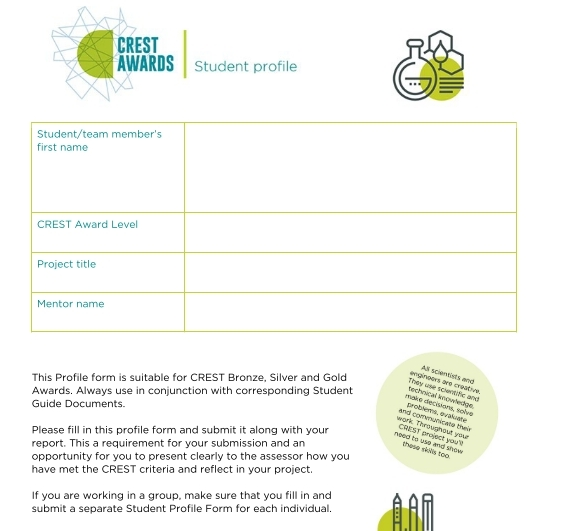 https://secondarylibrary.crestawards.org/crest-student-profile-form/62632654
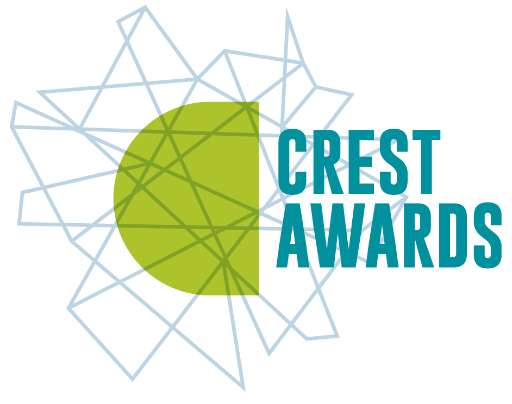 1. Planning your project
www.crestawards.org
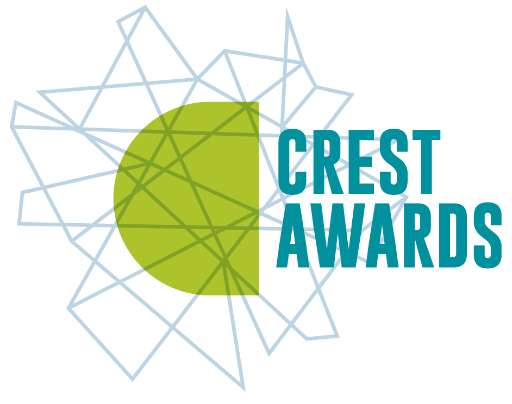 2. Throughout your project
www.crestawards.org
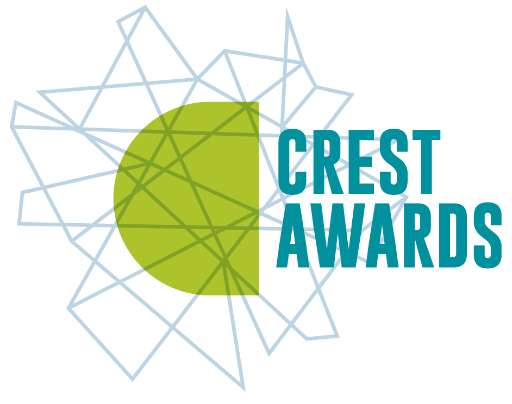 3. Finalising your project
www.crestawards.org
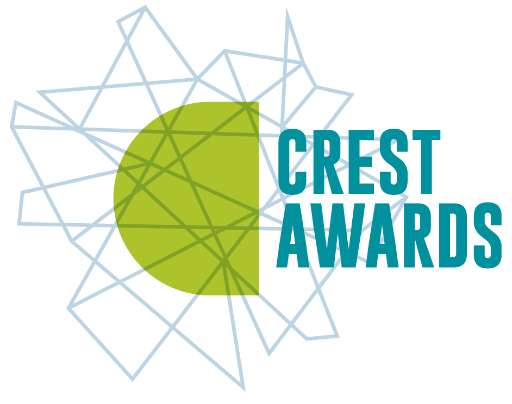 4. Project-wide criteria
www.crestawards.org
Criteria and assessment- Top tips!
Familiarise yourself with the CREST criteria and structure your project with these in mind
If you create PowerPoints and videos, make sure you give enough detail to evidence that you meet the criteria
For the project report, number the pages (this will help you easily find information to complete the Silver/Gold profile form)
List the sources of your research information. Please use your preferred reference format 
Avoid plagiarism or you will be penalised
Communicate your enthusiasm, explain why you are interested in your topic
Don’t forget to upload a profile form!
Application process
Sign up to CREST Apply
Team members submit for themselves - (can upload the same project report but with different profile forms)
Tell us about your project
Tell us about yourself, or your team/group 
Diversity information
Upload student profile form (easier to complete before)
Upload project work 
Confirmations about plagiarism
Input voucher code if you have one (payment section)
On average assessment process 6 weeks for Silver & Gold
Application process:
https://apply.crestawards.org
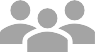 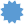 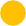 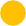 ASSESSMENT  
(Silver  and Gold)
DECISION NEEDED
(Silver and Gold)
PAYMENT
AWARD
APPLICATION
Decide whether to  resubmit or accept the  offered Award level
When resubmitting,  the project will be moved to the application, round so you will be able to upload  additional or replacement  files for your project
When accepting an  upgrade, you will be  moved to the payment  round to pay for the  upgrade fee
Silver/Gold assessment takes between two and six weeks, depending on time of year
Sometimes, Silver and Gold  projects will be  recommended for  resubmission or offered a  lower level
Sometimes, Silver projects  will be offered an upgrade
Must meet at least 11 of 15 CREST  criteria  to  achieve the Award
Certificates are printed after assessor  confirmed you achieved the  Award (for Silver and Gold)
Certificate printing and delivery takes between three to six weeks to UK  addresses. International postage may be longer.
Claim your CREST Award  using a voucher or request for your invoice which you may pay online or through BACS
Tell us about yourself or  your group
Provide your diversity  information
Tell us about your project 
Upload your work
Confirmation of your work 
Important to upload a completed CREST student profile form/s.
Application process:
https://apply.crestawards.org
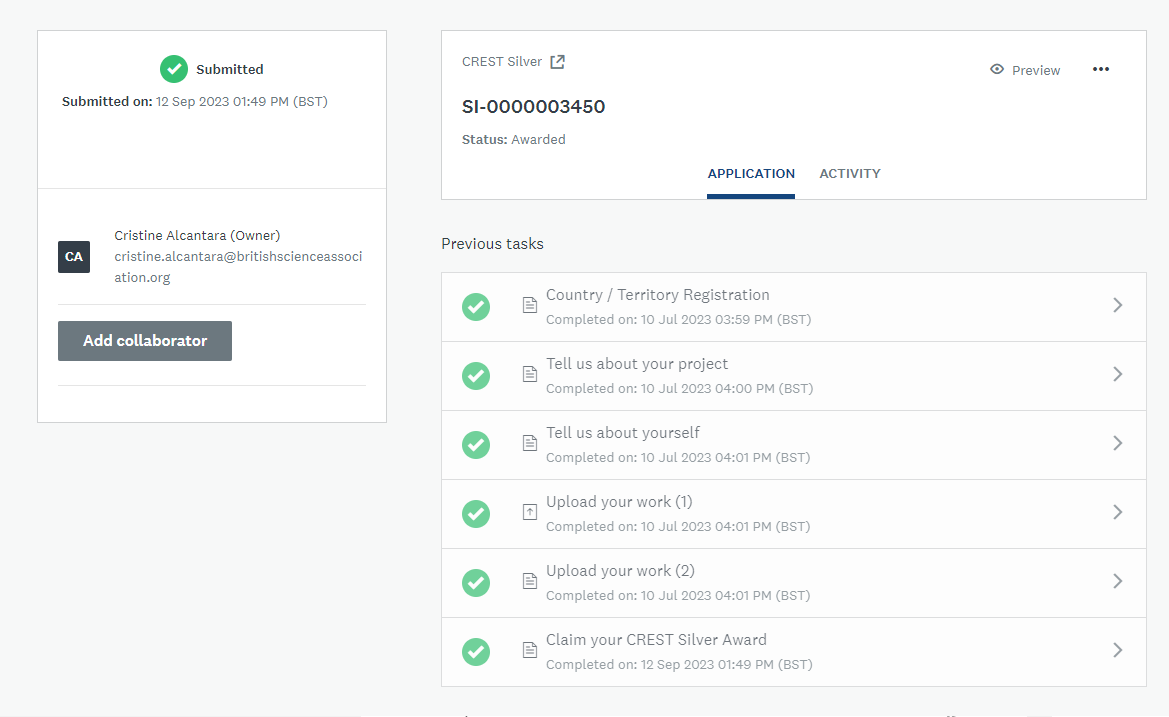 Final top tips(From a personal point of view)
Make the most out of mentors and each other
Ask for help, and repeatedly if you need to​
Reference help/tools (eg AI)/research- well referenced projects move you from ‘plagiarism’- to ‘making good use of materials and resources’
Remember to communicate your enthusiasm
Invest time in the process/in yourself
It’s worth it!
Further information
CREST Award Criteria (Bronze, Silver & Gold)
https://help.crestawards.org/portal/en/kb/articles/criteria-for-bronze-silver-and-gold-crest-awards

Silver Award - student guide​
https://secondarylibrary.crestawards.org/student-guide-silver/62444085​
​
Gold Award - student guide​
https://secondarylibrary.crestawards.org/student-guide-gold/62444084​
​
Student profile form​
https://secondarylibrary.crestawards.org/crest-student-profile-form/62632654​
​
CREST Help Centre​
https://help.crestawards.org/
​
Email
crest@britishscienceassociation.org​
Any questions?
Thank you and good luck 
with your submissions!​